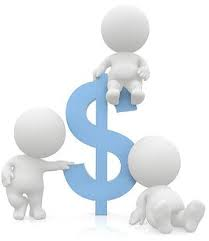 Экономика и экономическая наука
Экономика – совокупность ресурсов и средств, из которых и при помощи которых производятся блага, направленные на удовлетворение потребностей человека, общества и государства
Экономическая деятельность:
Производство
Распределение
Обмен
Потребление
Экономические ресурсы:
Рабочая сила
Природные ресурсы
Средства производства
Знания, ценности, информация

Инфраструктура – экономические объекты, обеспечивающие нормальное функционирование производства и потребления

Инфраструктуры:
- Производственные
- Непроизводственные
Виды экономических продуктов:
Продукция
Товар 
Работа 
Услуги

Уровни экономики:
Семейная (личная)
Производственная
Экономика региона, государства
Мировая
Экономическая наука – наука о хозяйства, управлении хозяйством, отношениями между людьми и окружающей средой, возникающие в процессе производства, распределения, обмена и потребления товаров и услуг

Экономическая теория:
Экономические категории
Экономические законы
Уровни экономики
Макроэкономика
Микроэкономика
Прикладные экономические дисциплины
Менеджмент
Маркетинг
Информационные технологии
Факторы производства и факторные доходы
Факторы производства (средства, обеспечивающие бесперебойный процесс общественного производства/ресуры):
Земля
Труд
Капитал
Предпринимательская деятельность
Информация

Главная проблема экономики:
Ограниченность ресурсов при неограниченности потребностей
Факторные доходы:
Заработная плата
Прибыль
Процент
Рента
Ссудный капитал – предоставленные в ссуду временно свободные денежные средства на условиях возвратности и платности.
Рациональное экономическое поведение собственника, работника, потребителя, семьянина, гражданина.
Согласно статье 34 Конституции Российской Федера­ции за каждым гражданином России закреплено право на свободное использование своих способностей и имущества  для   предпринимательской   и   иной   не   запре­щенной законом экономической деятельности

Экономическое поведение – образ, способ, характер экономических действий граждан, работников, руководителей, производственных коллективов в тех или иных складывающихся условиях экономической деятельности.

Потребитель – это тот, кто приобретает и использует товары, заказывает работы и услуги для личных бытовых нужд, не связанных с извлечением прибыли.
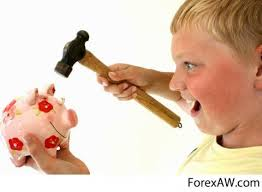 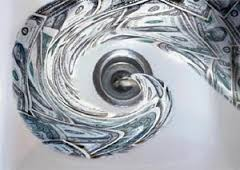 Потребление – использование, употребление. Применение продукции, вещей, благ, товаров и услуг в целях удовлетворения потребностей.

Виды потребления: 1) производственное (расходование, использование ресурсов в процессе производства); 2) непроизводственное (конечное потребление благ людьми, населением для удовлетворения жизненных потребностей).

Виды потребностей: 1) первичные (физиологические, экзистенциальные) и вторичные (социальные, престижные, духовные); 2) насыщаемые (имеющие чёткий предел) и ненасыщаемые (стремление удовлетворить которые не имеет чётко обозначенного предела [потребность в знаниях]).
Цель потребителя – извлечение максимальной полезности от потребления товаров и услуг.
Ограничения на пути достижения цели потребителя: 1) потребительский, семейный бюджет (баланс денежных доходов и расходов семьи); 2) цены на товары и услуги; 3) ассортимент предлагаемых товаров и услуг.
Рациональное поведение потребителя – это продуманное поведение, предполагающее сопоставление результатов действия с затратами.
Суверенитет потребителя – право владельца любых видов ресурсов самостоятельно принимать решения, связанные с распоряжениями этими ресурсами и их использованием.

Этапы рационального поведения потребителя: 1) осознание необходимости покупки; 2) поиск информации о товаре или услуге; 3) оценка возможных вариантов покупки; 4) принятие решения.
Доходы потребителя.
Доход потребителя – это сумма денежных средств, получаемых за определённый промежуток времени и предназначаемых для приобретения благ и услуг на цели личного потребления.
Номинальный доход – доход, исчисленный в чисто денежном выражении, без учёта покупательной способности денег, уровня цен, инфляции.
Основные источники номинального (денежного) дохода потребителя.
1) заработная плата;
2) социальные выплаты государства (пособия, пенсии, стипендии);
3) доход от предпринимательской и иной деятельности;
4) доход от собственности (плата за аренду квартиры, процент на денежный капитал, дивиденды по ценным бумагам).
Реальный доход – количество товаров и услуг, которые можно приобрести на сумму номинального дохода.
Реальный доход = объём конечных доходов / индекс потребительских цен.
Виды потребительских расходов:
1) обязательные, минимально необходимые расходы (питание, одежда, транспорт, коммунальные услуги);
2) произвольные (туризм, книги, картины, машины).

Какие зависимости существуют между доходами и расходами?
доход получает потребитель, тем большую сумму он способен потратить на потребление;
2) чем больший доход получает потребитель, тем больше сумма сбережений;
3) чем больше доход семьи, тем меньше доля расходов на питание и больше на товары длительного пользования, а также больше удельный вес сбережений;
Уровень жизни – это уровень благосостояния населения, степень удовлетворения основных жизненных потребностей людей.
Для характеристики уровня жизни используются многообразные показатели: 1) потребление на душу населения, 2) реальные доходы населения, 3) обеспеченность жильём, 4) показатели развития образования, здравоохранения, социального обеспечения.
индекс развития человека (индекс человеческого развития), вычисляемый на основе трёх величин: 1) ВВП на душу населения, 2) средняя продолжительность жизни и 3) уровень образования.
Производители – это люди, фирмы, предприятия. т.е. все те кто изготавливает и продаёт нам товары и предоставляет услуги.
Цель производителя в рыночной экономике – получение как можно большей прибыли при наименьших затратах.
Рациональная организация экономической деятельности требует от производителя решения целого ряда вопросов: как, имея ограниченные ресурсы, добиться целей своего производства? Каким образом комбинировать производственные ресурсы, чтобы издержки были минимальны? Как увеличить объём выпускаемой продукции при имеющихся ресурсах?
Производительность – 1) это объём товаров и услуг, создаваемых на единицу затрат; 2) объём благ, которые удаётся получить от использования единицы определённого вида ресурсов в течение фиксированного периода. Затратами могут быть любые ресурсы, задействованные в процессе производства, - земля, топливо, расходы на оборудование и т.д.
Пути увеличения производительности, объёма производства: 1) расширение объёмов использования экономических ресурсов (экстенсивный путь); 2) увеличение эффективности их использования (интенсивный путь).
Факторы (способы) роста производительности труда (= увеличения объёма выпускаемой продукции):
1) разделение труда, или специализация;
2) использование новой техники или технологии;
3) уровень образования и профессиональной подготовки работников;
4) эффективность управленческих решений.